12. Rovnovážná elektrochemie
Atkins 6.3
Přednáška
6.3.3-6.3.5
Samostudium
6.3.1 a 6.3.2
Slečně Marplové každá situace „něco připomněla“, 
většina zúčastněných nechápala, proč.
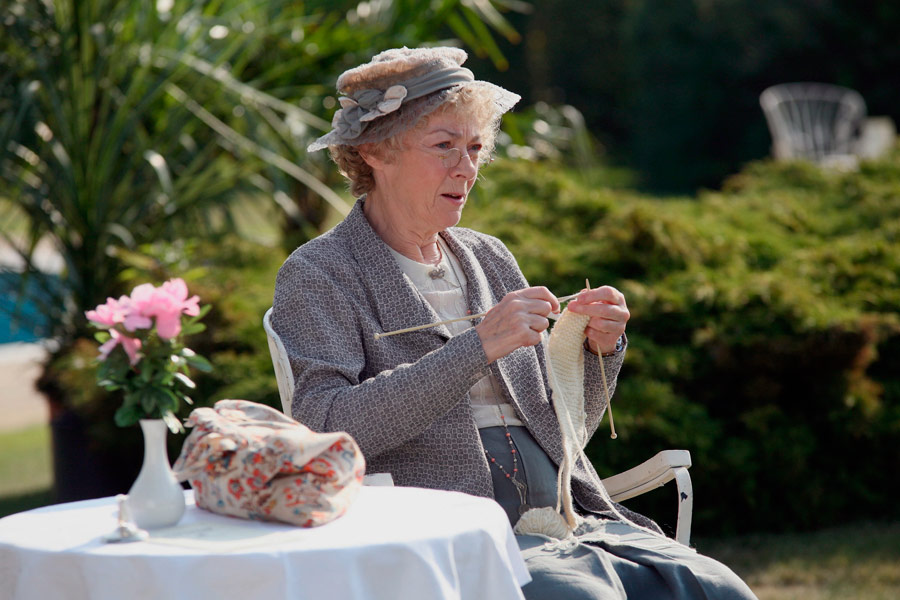 Geraldine McEwan in Agatha Christie's Miss Marple
6.3.3.1 Nernstova rovnice

Napětí článku – 
jak je definováno & co určuje
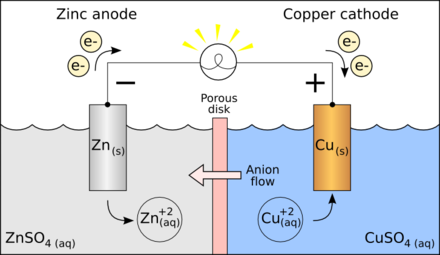 B. Rovnovážné napětí Ecell: definice a vztah k ∆rG
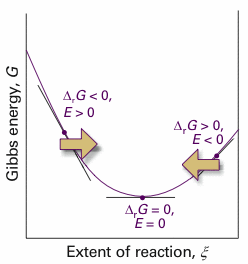 Odečtu rovnovážné napětí Ecell,1
se znaménkem – (až na konstantu)
Odečtu rovnovážné napětí Ecell,2
se znaménkem – (až na konstantu)
C. Konstanta úměrnosti mezi Ecell a ∆rG
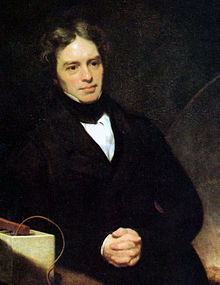 an excellent experimentalist 

conveyed ideas in simple language

his mathematical abilities were limited to the simplest algebra and trigonometry
Michael Faraday 
    (1791 –1867)
D. Ecell vs. Q: Nernstova rovnice
6.3.3.2 Články v rovnováze
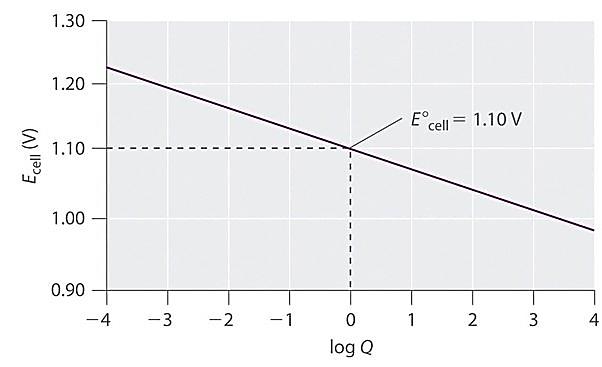 Zn(s) → Zn2+(aq) + 2e−             Cu2+(aq) + 2e− → Cu(s)     
John Frederic Daniell, 1836
6.3.5.1  Elektrochemická řada napětí
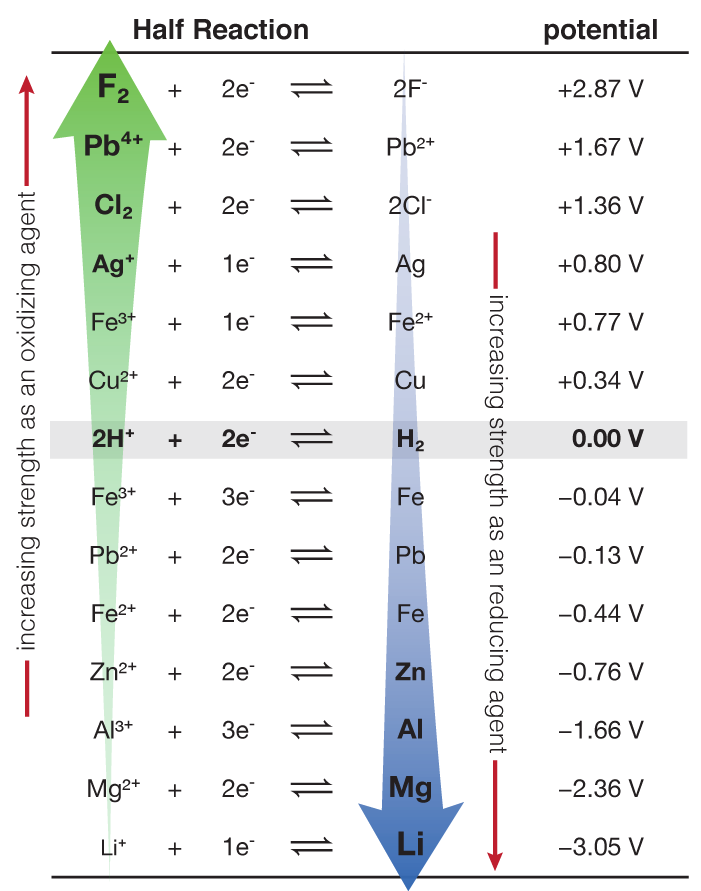 6.3.5.4 Určování TD funkcí: How to learn what’s hidden?
By exposing the system to a change !